Community Engagement in Low- and Moderate-Income Solar
Ari Gerstman, DOEE
Dan Bausch, APPRISE
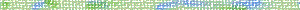 Outline and Approach
3
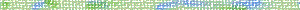 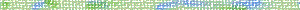 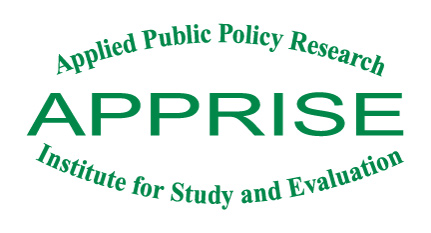 Residential Solar and lmi households
4
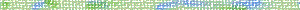 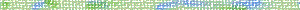 History
Residential solar programs historically targeted the installation of solar systems directly on homes.
E.g. Rooftop solar
Early solar programs did not specifically target LMI households.
As solar programs and markets have matured, costs have decreased.  However, solar installations remain unaffordable or unfeasible for a large portion of LMI households.
5
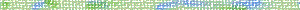 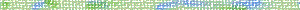 History
In recent years, distributed solar programs have been piloted, launched, and expanded to allow households to participate in solar without installing systems on-site.
E.g. Community solar   
21 States and DC have passed legislation supporting community solar (NREL Sharing the Sun, July 2021)
Community solar offers expanded opportunity for LMI households to receive the benefits of solar generation.
6
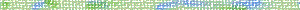 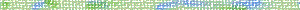 Current Landscape
Increase in interest and policies to promote participation in solar for LMI households and underserved groups. 
Jurisdictions are developing different approaches to:
Determine who to target (Disadvantaged Communities, Environmental Justice Areas, Moderate-Income Definitions)
Identify the best models to deploy and resource (incentives, grants, etc.)
Find and recruit eligible households (rely on vendors, leverage other programs, outreach campaigns)
Engage community partners (stakeholder development process, trainings, etc.)
7
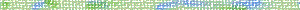 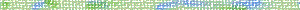 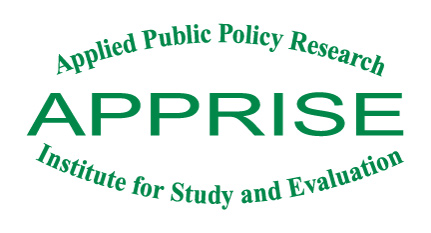 LMI Solar Program Examples
8
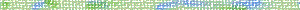 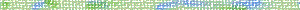 NYSERDA NY-Sun (New York)
Solar Energy Equity Framework (enacted in 2020)
A goal of 40% of solar benefits be provided to targeted to disadvantaged communities (DACs) to meet Climate Act requirement.
NYSERDA has developed draft criteria for DACs and is undergoing public comments now.
Recent expansion under new roadmap.
https://www.nyserda.ny.gov/About/Newsroom/2021-Announcements/2021-12-17-Governor-Hochul-Announces-New-Framework
9
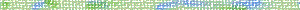 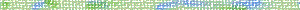 NYSERDA NY-Sun (New York)LMI Initiatives
10
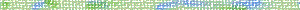 Illinois’ Solar For All
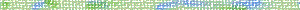 Established in 2016 by Public Act 99-0906 Future Energy Jobs Act
Four Sub-Programs:
11
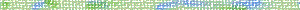 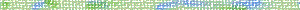 Illinois’ Solar For AllLow-Income Community Solar Sub-Program
Subscribers receive bill credits for their subscription share
Projects must show partnerships with community stakeholders in the area where the project will be located.
Incentives are provided for low-income subscription portion.
http://www.appriseinc.org/wp-content/uploads/2020/02/ILSFA-Phase-II-First-Interim-Report-Presentation-12-13-19.pdf
12
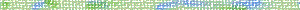 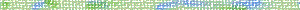 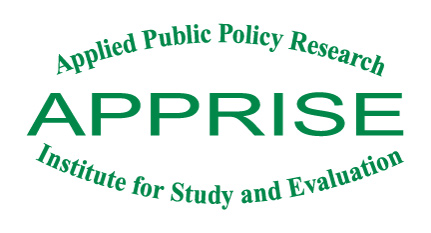 DC Solar For all
13
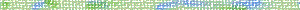 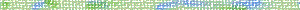 Origins
Established in 2016 by the Renewable Portfolio Standard Expansion Act
Statutory Language
“The Program shall provide the long-term financial benefits of solar energy production to at least 100,000 District low-income households in an amount equivalent to at least 50% of the District's average residential electric bills for calendar year 2016 by December 31, 2032. The Department shall, to the extent feasible, meet this goal by reducing low-income households' electric or gas bills by at least 50%.”
Administered by DC Department of Energy and Environment (DOEE)
14
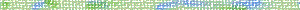 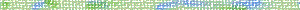 Phased Approach
Phase 1 (FY 2017-2019)
Fund grantees to test models of deployment
Establish community partnerships
Work through initial barriers / challenges
Identify strategies to furnish benefits to those without electric bills

Phase 2 (FY 2020-FY 2022)
Increase solar deployment (scale up)
Refine / develop strategies for large-scale community solar deployment
Identify ways to increase enrollment
Assess progress and conclusions from efforts
15
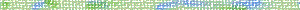 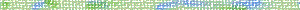 Program Partners
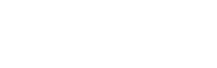 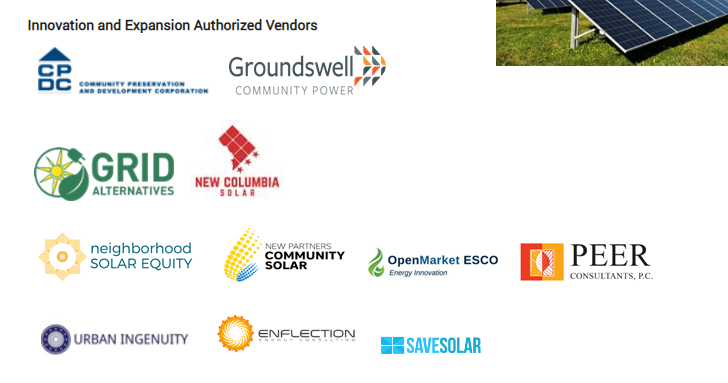 16
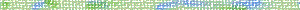 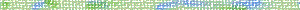 Solar Types
17
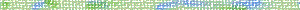 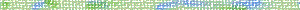 Solar Benefits to Households
18
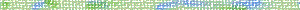 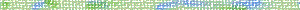 Results So Far
Provided Innovation & Expansion Grants to 9 organizations.
Established multiple partnerships / Program Components
Deployed approximately 20 MW serving 8,000 households
Effective use of LIHEAP information/system to target and confirm qualifying households
Over 250 residents received job training via Solar Works DC
19
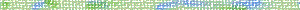 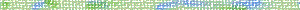 Example: Oxon Run
Brownfield site owned by government 

Contract awarded to GRID Alternatives Mid-Atlantic to complete solar installation at site.

2.65 MW to benefit ~780 LMI households in immediate vicinity.

Area land restoration for solar installation

Construction completed in Dec. 2020.
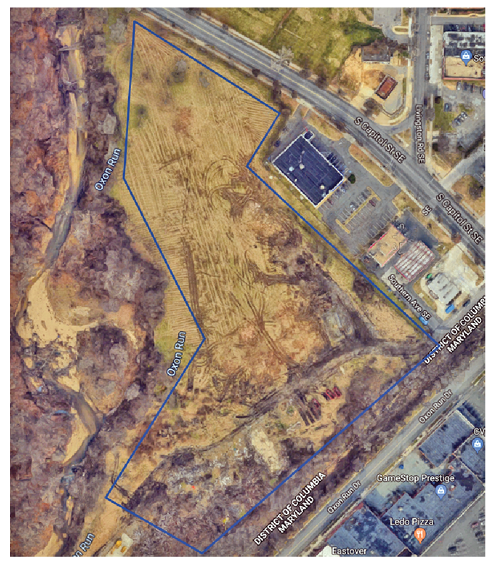 20
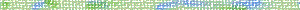 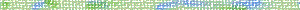 Community EngagementChallenges
To reach the 2032 goal, the program needs to serve several thousand new households per year. 

The LMI population in DC is…
58% LIHEAP-eligible / 42% not
72% pay electric bill / 28% have no electric bill

Continued effort needed for increasing participation
21
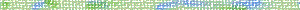 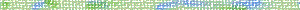 Community EngagementChallenges
Expanding relationships with trusted community partners and groups

Communicating solar benefits to LMI households

Reducing barriers to applying/recertification

Coordination with partners and utility

Recruitment of building owners and sites
22
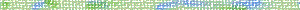 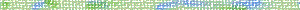 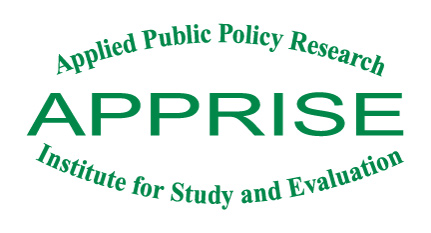 LMI Solar DISCUSSION
23
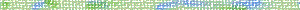 Getting Started with LMI Solar
There are so many options, so many steps, so many voices.  

How do you identify where to start with developing effective LMI solar initiatives?
Solar Deployment / Business Models
Which models worked well in your jurisdiction?  Why?

Which models haven’t worked for your jurisdiction? Why not?
Partners and Stakeholders
How do you identify potential partners?

How do you build and maintain partnerships?  

What are the challenges?
Targeting LMI Households
How do you identify or find LMI households?

How do you recruit them?

What are the challenges with reaching low-income households?  Moderate-income?

How do you retain them?
LMI Solar Challenges
What are the main hurdles you are facing with LMI solar?

How are you working to overcome those problems?
Equity Considerations
How do you make sure programs are serving LMI households with different characteristics and that initiatives are as inclusive as possible?

Are we systematically missing any segments?
Recommendations
Where else would models that worked for your jurisdiction work well?

What should other policymakers and program advocates consider and plan for to make programs more successful?
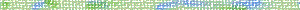 Contact
Ari Gerstman
Associate Director for Policy and Compliance
Energy Administration
Department of Energy & Environment
Government of the District of Columbia
1200 First Street NE, 5th Floor
Washington, DC 20002
202-499-2015


Dan Bausch
Project Director, APPRISE
609-252-9050
Daniel-Bausch@appriseinc.org
31
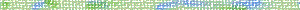